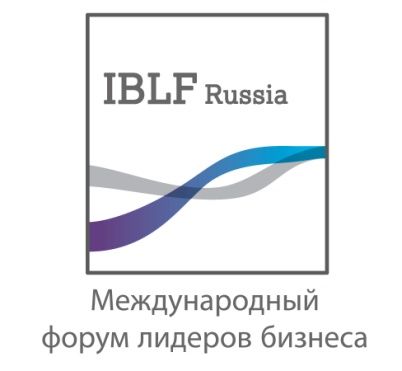 Направления развития закупочных практик компаний с государственным участием
Ткаченко Б.Н., руководитель Международного форума  лидеров бизнеса (IBLF Russia)
Общественный совет г. Москвы по развитию конкуренции
http://crowd.tender.mos.ru/
Общественный совет по развитию конкуренции  
является межотраслевым консультативным органом, обеспечивающим 
постоянное устойчивое взаимодействие государственных органов г. 
Москвы, представителей общественности и бизнеса для выявления и 
решения актуальных проблем развития конкуренции в различных 
отраслях экономики города  

Целью Общественного совета 
является обеспечение согласования интересов жителей г. Москвы, как потребителей товаров и услуг, объединений предпринимателей и органов государственной власти, осуществляющих регулирование в различных отраслях экономики города, для решения наиболее важных вопросов развития конкуренции, сокращения избыточного государственного регулирования экономики, обеспечения открытой и добросовестной конкуренции на товарных рынках и рынках услуг.

(Положение об Общественном совете по развитию конкуренции в г. Москве)
Общественный совет г. Москвы по развитию конкуренции
Рабочая группа по развитию системы закупок
Рабочая группа по развитию системы земельно-имущественных 
Экспертная группа по проекту "Лучшая цена" 
Рабочая группа по развитию закупочных практик юридических лиц (ФЗ № 223) . Цель – способствовать повышению эффективности закупочных процессов юридических лиц с государственным участием и содействовать развитию конкуренции при обеспечении нужд компаний г. Москвы с государственным участием.

СОСТАВ
Председатель : 
Ткаченко Б.Н., руководитель Международного форума лидеров бизнеса 
Члены:
Абрамова Е. В., руководитель программы «Совершенствование стандартов ведения бизнеса» Международный форум лидеров бизнеса
Акимов Н.А., к.э.н.,  зам. зав. кафедрой управления государственными и муниципальными закупками МГУУ Правительства Москвы
Бочковская М. В., исполнительный директор Ассоциации российских уборочных компаний 
Димитров И.Д.,  исполнительный директор Ассоциации Электронных Торговых Площадок
Литвинов О. Л., генеральный директор  СРО НП «Котлогазмонтажсервис»
Онищук А. В., президент Ассоциации торговых компаний и товаропроизводителей электробытовой и компьютерной техники 
Сухадольский Г. А., исполнительный директор Национального института закупок
Фахретдинов С. Б., руководитель рабочей группы по разработке Дорожной карты проекта «Расширение доступа к закупкам субъектов естественных монополий, инфраструктурных организаций и компаний с государственным участием» Национальной предпринимательской инициативы по улучшению инвестиционного климата в Российской Федерации
Рабочая группа по развитию закупочных практик юридических лиц (РГ)
Провела  анализ информации из открытых источников о закупках юридических лиц, закупающих в соответствии с 223ФЗ. 

Провела анализ закупочных практик ведущих юридических лиц г. Москвы, деятельность которых подпадает под действие ФЗ 223: 

интервью с представителями компаний
опрос поставщиков данных компаний

Подробный отчет о результатах опроса размещен на сайте Общественного совета http://crowd.tender.mos.ru/
Рабочая группа по развитию закупочных практик юридических лиц (РГ)
Проблемы и варианты решений: федеральный уровень (223ФЗ)
Описанные проблемы в некоторой степени порождает рамочный характер 223ФЗ
Закон не ограничивает случаи закупки у единственного источника 
Предложения:
Разработать типовое положение о закупках
Ограничить случаи закупки у единственного поставщика, введя четкие критерии обоснования закупки у единственного поставщика
Размещать обоснование закупки у единственного поставщика в открытом доступе 
Положения о закупках зачастую не содержат необходимой информации (например сроков размещения извещения для каждой формы закупки) или содержат избыточные требования. Различается и терминология (Организации по-разному называют однотипные формы закупок, что осложняет анализ эффективности закупочной деятельности и создает трудности при создании единой базы референтных цен) 
Предложение: разработать методические указания о проведении закупок по основным типовым формам
Проблемы и варианты решений: федеральный уровень (223ФЗ)
(Продолжение)

Информация в протоколах проведения закупки зачастую не позволяет сопоставить цены и проанализировать эффективность закупки 
ФЗ 223 устанавливает обязанность организатора закупки публиковать в единой информационной системе протоколы составляемые в ходе закупки 
НО закон не содержит требования об обязательном составе информации, содержащейся в протоколах. В результате организаторы размещают  ограниченную информацию о проведенных закупках (например только общую стоимость закупки нескольких десятков номенклатурных позиций) .Как следствие нет базы для создания системы референтных цен и ограничен объем данных для расчета и обоснования начальной (максимальной) цены контракта 

Предложение: обязать публиковать цену за единицу товара (услуги, работы)
Проблемы и варианты решений: муниципальный уровень (441ПП)
223ФЗ носит рамочный характер, и 441 Постановление Правительства г. Москвы многие его аспекты уточняет. Однако,  и 441ПП требует доработки.

Определение критериев оценки заявок
отойти от определяющего значения критерия «цена», повысить вес таких критериев, как сроки выполнения работ, гарантийный срок, квалификация поставщика и др
верифицировать критерии по типам закупочных процедур

Единственный поставщик
разрешить закупать у единственного  поставщика:  ПО, услуги, цены на которые регулируются гос. тарифами, обслуживание номерного фонда, аренда помещения , ситуации форс-мажора (авария)
определить порядок подсчета закупок у единственного поставщика.
Проблемы и варианты решений: муниципальный уровень (441ПП)
(Продолжение)
Более четко регламентировать в 441ПП:
ведение реестра договоров, которые не ограничены рамками одного года
ситуацию изменения объемов оказываемых услуг (ограничивать объем закупок только в случае увеличения, но возможность увеличения более чем на 10%)
порядок оценки заявки консорциума
требования к форме подтверждения требований, установленных для поставщиков
основания недопуска к торгам (возможность предквалификации до запроса предложений)
требования и процедуры работы с субъектами МСП, требования к такого рода поставщикам
понятие торгов в эл. форме: торги на электронной площадке или сбор предложений в эл. форме с ЭЦП?
Унифицировать формы отчетов ОИВам
Расширить основания включения в реестр недобросовестных поставщиков - ввести : в связи с ненадлежащим исполнением контракта
Дополнительно урегулировать вопрос обеспечения контракта – не удобны банковские гарантии и получение обеспечения в банке (слишком сложная долгая процедура). Предложение: аванс 50% обеспечения или введение обеспечения в размере аванса
Проблемы и эффекты от их решения
Недостатки регулирования закупочной деятельности компаний с государственным участием одна из проблем, но опрос, проведенный РГ в Москве выявил и другие, не менее  важные
Проблемы и эффекты от их решения
Проблемы и эффекты от их решения
Рекомендации
Обеспечение качества и эффективности закупочной деятельности
Целенаправленно реализовывать политику обеспечения качества и эффективности закупки, транслируя эту задачу на всех уровнях компании, обеспечивающих закупочный процесс.
Ввести функции по оценке удовлетворенности конечных потребителей и расширению числа потенциальных поставщиков,  ввести детальный анализ качества исполнения контракта, детальную проверку поставщиков и оценку их работы с фиксацией данных, четко прописать ответственности участников процесса закупки и довести до их сведения информацию об их ответственности.
Повысить степень контроля деятельности инициатора закупки при ведении контракта и формировании заявки, применять внешнюю экспертизу на предмет выявления дискриминационных факторов в заявке на закупку.
Унифицировать и регламентировать закупочные процессы (кроме сложных и уникальных закупок), сформировать и внедрить типовые формы, стандартизировать закупаемы товары и услуги (кроме сложных и уникальных закупок);
Решить вопрос затягивания сроков согласований документации профильными ОИВами.
Полностью автоматизировать процесс закупок.
Рекомендации
Снижение коррупционных рисков в сфере закупочной деятельности
Разработать и внедрить антикоррупциионные политики. Определить отдел компании, ответственный за снижение коррупционных рисков.
Ознакомить всех участников закупочных процессов с антикоррупционной политикой компании.
Повысить степень контроля деятельности инициатора закупки и его ответственность при ведении контракта и формировании заявки, применять внешнюю экспертизу на предмет выявления дискриминационных факторов в заявке на закупку. ужесточить ответственность заказчика за приемку некачественной продукции
Ввести штрафы для всех членов закупочной комиссии, если в их действиях обнаруживаются нарушения
Рекомендации
Снижение коррупционных рисков в сфере закупочной деятельности - продолжение
Усилить работу в компании по мониторингу действий сотрудников и выявлению недобросовестных действий, проверке контрагентов, аффилированности контрагентов с сотрудниками, поставщиков.
Развивать практику анализа рынка потенциальных и действующих поставщиков с целью обеспечения притока новых и ротации старых поставщиков, анализировать совместные проекты поставщиков с целью выявления рисков сговора (обязать заказчика вести реестр отзывов о работе с каждым поставщиком, проверять кратность работы заказчика с поставщиком) 
 Проводить тщательную оценку удовлетворенности третьих сторон (смежных подразделений, работа которых взаимозависима, конечных потребителей) и поступающих жалоб.
Организовать каналы коммуникации (горячие линии) как возможность для сотрудников довести информацию о недобросовестных действиях.
Рекомендации
Обеспечение прозрачности и конкурентности закупочных процедур
Ввести в практику анализ рынка, поиск потенциальных поставщиков и приглашение их к участию в закупочных процедурах;
Расширить круг площадок для информирования потенциальных поставщиков о предстоящих закупочных процедурах.
Проводить регулярные роуд-шоу предстоящих крупных сделок и информационные мероприятия для поставщиков.
Установить в качестве одного из ключевых показателей эффективности – выход на торги не менее 6 потенциальных поставщиков.
Повысить качество конкурсной документации (ввести процедуры запроса предложений не менее чем у 4 потенциальных поставщиков, анализа и обоснования НМЦ)
Оптимизация использования ресурсов
Оптимизировать загрузку сотрудников компаний, обеспечивающих закупки, посредством оптимизации процесса закупки (унификация и стандартизация процедур, централизация закупок, автоматизация процесса закупок, снижение сроков согласований ОИВами и т.п.), а не за счет расширения штата
Ввести регулярное обучение по актуальным вопросам закупочного процесса для сотрудников компаний, в т.ч. внедрить систему дистанционного обучения и тестирования знаний по типовым закупочным процедурам и практикам.
СПАСИБО ЗА ВНИМАНИЕ

Ткаченко Борис Николаевич,
руководитель 
Международного форума лидеров бизнеса
Boris.tkachenko@iblfrussia.org
www.iblfrussia.org